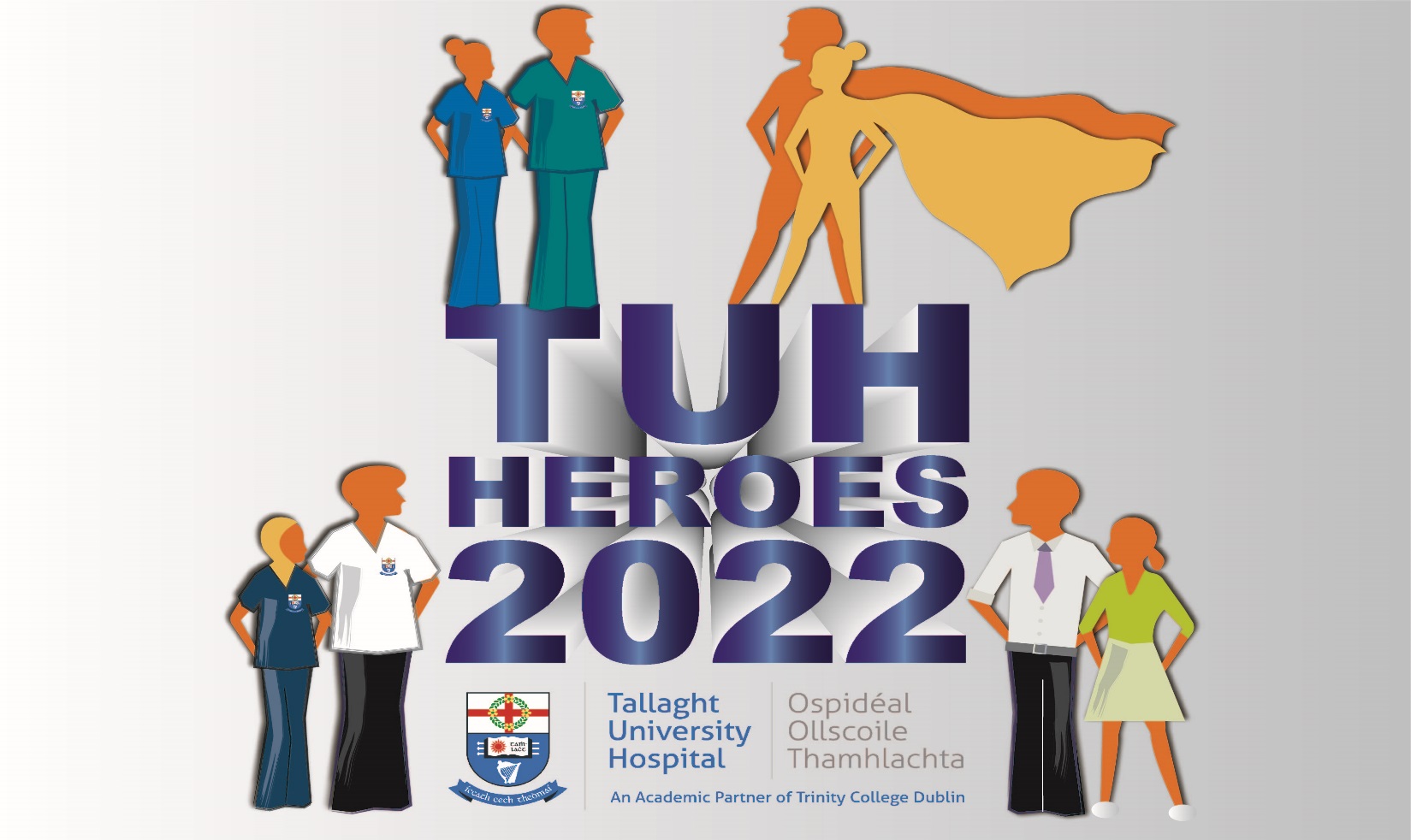 Dear Patient / Visitor 
 
The TUH Heroes programme is a chance to celebrate staff from across the Hospital, not just the Doctors and Nurses who care for patients. The Patient Experience award is for a staff member that supports the Hospital ethos of People Caring for People to Live Better Lives. 
 
On behalf of the Hospital, I would like to ask you to nominate a member of staff who made a real difference during your time in the Hospital. A person that showed to you or your family member they did that one extra kind thing that put themselves in your shoes.  A person that went beyond what you would expect in your care or what a family member expected, delivering an ‘exceptional patient experience’. 
 
Please see below a short form to fill out. Thank You in advance for taking the time to do so.
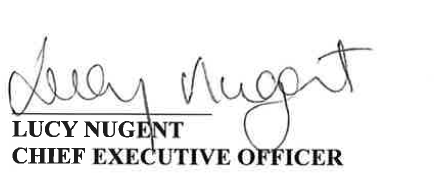 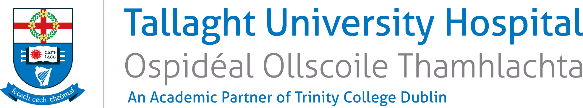 Name of the Staff Member: ……………………………………………………………………………
 
Department / Area they work in: …………………………………………………………………….
 
The reason you are nominating them

………………………………………………………………………………………………………………………….
 
………………………………………………………………………………………………………………………….

………………………………………………………………………………………………………………………….

………………………………………………………………………………………………………………………….

………………………………………………………………………………………………………………………….

………………………………………………………………………………………………………………………….

………………………………………………………………………………………………………………………….

………………………………………………………………………………………………………………………….

………………………………………………………………………………………………………………………….

………………………………………………………………………………………………………………………….

Your name: 

….……………………………………………………………………………………………………..


Contact details: 

…………………………………………………………………………………………………………
(if you would like us to let you know who wins the award this year) 

Please return your completed application by post to:
Tallaght University Hospital, Tallaght, Dublin 24 
Alternatively you can email us at: tallaghtheroes@tuh.ie